GI Tract Dissection
Greater Omentum
Greater omentum function: stores fat & seals off infections to the GI tract
General Layout of Esophagus & Stomach
Stomach
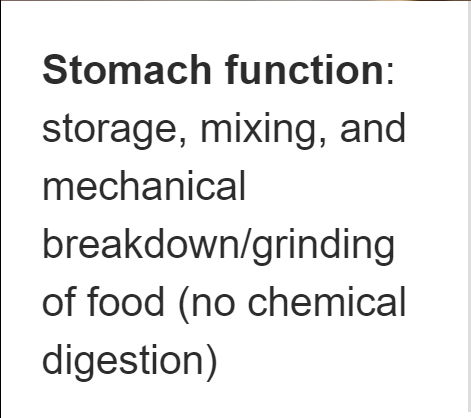 Greater Curvature of Stomach (region)
Lesser Curvature of Stomach (region)
Pylorus (Pyloric Sphincter)
Duodenum
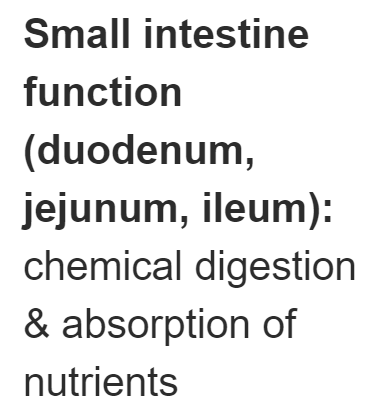 Jejunum (as it comes off duodenum)
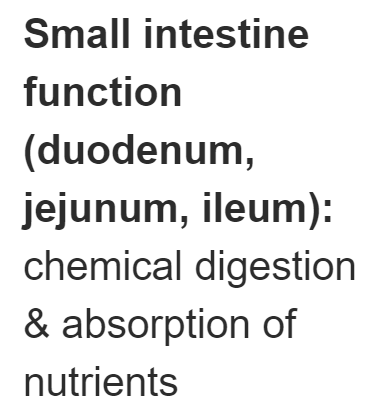 Ileum (as it meets large intestine)
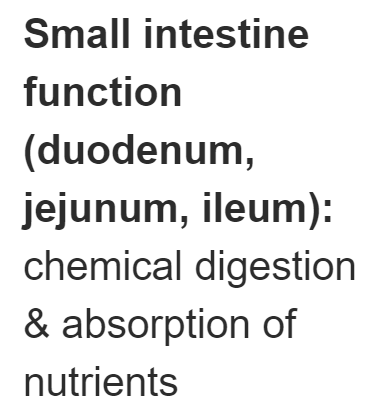 Ileocecal Valve
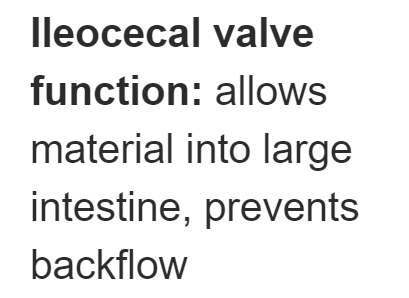 Cecum (Caecum)
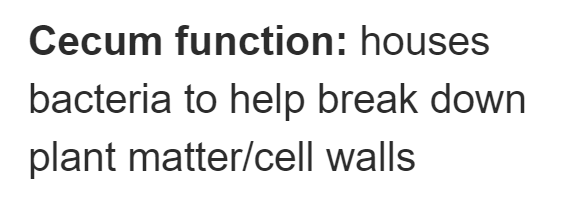 Ascending Colon
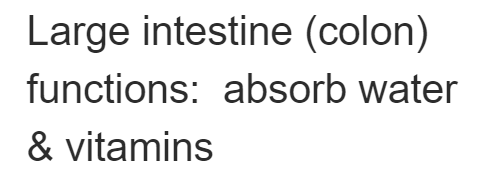 Transverse Colon
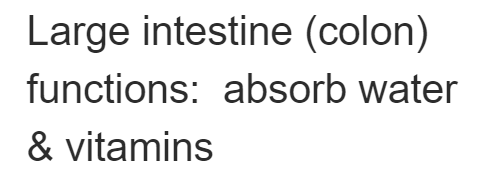 Descending Colon
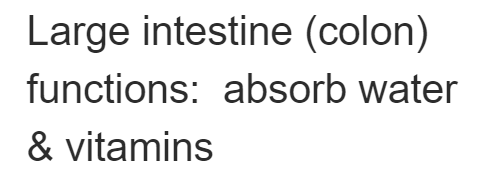